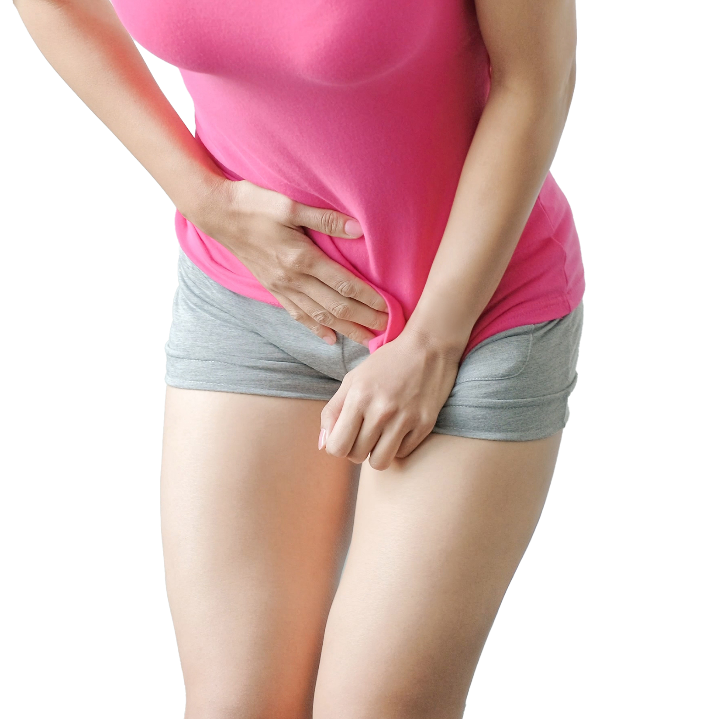 Interactive tool for recurrent urinary tract infections in patients who perform intermittent catheterization
Educational Material for Healthcare Professionals (HCPs),developed together with HCPs.
How to use this tool
Basic information about UTIs
Start here
[Speaker Notes: This material was developed together with HCPs from Sweden, Denmark, Italy and Spain and follow EAUN IC guidelines from 2024.
It’s directed towards HCPs who meet patients with recurrent UTIs, and also performing IC.
The aim is to facilitate for the HCP to find the best treatment pathway and to use the material as a checklist.]
Last Viewed
Custom Show	˃
Show Presenter View
Screen	˃
Arrow Options	˃
Subtitle Settings	˃
Camera	˃
Keep Slides Updated
Update Slides
Pause
End Show
How to use this tool
The presentation needs to be downloaded and in presenter view for full functionality (meaning to be able to click hyperlinks AND read the information in notes at the same time)
Start a slide show
Press the button with three dots
Choose Show presenter view

Useful shortcuts;
F5 = View in presentation mode
ESC = End presentation mode
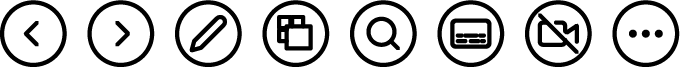 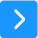 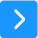 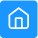 [Speaker Notes: Follow these three steps to have the correct settings for the interactive tool.]
Basic information about UTIs (the goal of this material)
Antibiotic resistance is a global threat, therefore it is imperative to reduce the risks of getting UTIs and find the best treatment pathways.
This interactive educational material is meant for HCPs who encounter patients with recurrent urinary tract infections (rUTI) and are using intermittent catheterization (IC).
You can use it as a "checklist" to find the best possible treatment plan.

Definition for recurrent urinary tract infection (rUTI) = 3 or more infections in one year or two infections in six months. 
Ref: Aggarwal et al, StatPearl, 2024
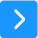 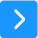 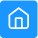 [Speaker Notes: The primary goal of this material is to devise an interactive educational tool about what to investigate and treat, when a person who catheterizes gets recurrent urinary tract infections.
It is intended to function as a "checklist" to find the best possible treatment path with suggested interventions to use in a stepwise way.  Links to our user-friendly Wellspect’s Education portal are included.
The secondary goal is to provide improved, individualized UTI risk reduction and treatment against recurrent UTIs, and reduce the overprescribing of antibiotics leading to antibiotic resistance.

Increased antibiotic use in the world causes bacteria to adapt and​ develop new ways to reduce antibiotic efficacy. When new antibiotic resistance develops, only the resistant bacteria survive and transfer their DNA with resistant patterns from generation to generation.
Resistance to specific antibiotics may require the use of broad-spectrum antibiotics and extend both treatment period and recovery with the risk of side effects.

All antibiotics affect the natural bacterial flora and the composition of different bacteria (those in symbiosis and those that are pathogenic), which leads to the individual becoming more sensitive to bacterial invasion. Repeated antibiotic treatments can therefore contribute to recurrent urinary tract infections. This is a vicious cycle that needs to be broken.
With the help of this checklist, we can ensure that all risk factors have been identified and managed. It’s our hope to contribute to the patient getting a better IC therapy and a higher quality of life .]
Basic information about UTIs Risk factors for UTIs divided into four domains
1. General conditions
High intravesical pressure/impaired bladder compliance
Host deficiencies
Bowel dysfunction
Diabetes
Age and gender
2. Local urinary tract conditions
Botulinum toxin A injections
Urodynamic investigations
Bladder and kidney stones
Abnormal anatomical conditions e.g. bladder diverticula or cystocele
Bacterial virulence
Previous UTI
3. User compliance/adherence
Voiding frequency
Fluid intake
Non-hygienic procedure
Insufficient education about IC therapy
Post void residual urine dueto incorrect handling
4. Intermittent catheterization
Urethral and bladder trauma from product
Post void residual urine due to product design
Bacteria inserted by product
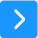 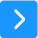 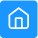 Kennelly et al 2019
[Speaker Notes: The reasons for getting a UTI are complex, but there are specific risk factors to consider to reduce the risks.
The risk factors can be divided into four groups. All four domains of risk factors are applicable to individuals using IC to empty their bladder. Three of the domains refer to factors influencing the patient in different ways, and the fourth is the IC procedure itself. Even though IC is gold standard and is associated to less severe UTIs and additional complications compared to indwelling, there is still a higher risk of getting a UTI compared to normal voiding.
Please go through the most important risk factors for each domain below, and the complete list is in the slide. 
General factors are:
-The individual's immune system and if previous antibiotic was used, which may have affected the balance between ‘good’ and ‘bad’ bacteria.
-Bowel dysfunction since constipation may cause incomplete bladder emptying.
-Age is a risk factor and postmenopausal women have higher risk because of reduced levels of estrogen.
Common symptoms of estrogen deficiency in the vagina can be urinary urgency and repeated urinary tract infections. These symptoms often increase with age. Topical estrogen is a very effective treatment and can be offered to the vast majority of women (check contraindications).
-Gender also is a factor and women are at higher risk than men because of the shorter urethra and shorter distance for bacteria to travel. Additionally, the urethral orifice and rectum are closer in women compared to men. 
-Neurogenic Bladder Dysfunction (with higher bladder pressure), e.g individuals with SCI or MS.
Individuals with a high level injury are at greater risk of UTI (Farrelly , Scand J Urol., 2020).
-Functional variations (if the patient needs an assistant due to mental and physical disabilities).

2. Local factors are:
-If the individual had previous UTIs, it is easier to get them again.
-Bladder stones/kidney stones are known risk factors for UTIs.
-Abnormal anatomical conditions e.g. bladder diverticula or cystocele. Link to explaining this condition: Cystocele - Wellspect

3. User compliance (factors specific to each individual):.
-Insufficient fluid intake (water, not coffee or similar) can increase the risk of UTIs by reducing overall urine production and preventing the dilution of bacteria.
-Non-hygienic IC procedure, (hand- and genital hygiene should be done according to local guidelines)
-Insufficient education about the IC procedure (educational tutorials of IC material will come later in this material)
-Residual urine in the bladder due to incorrect catheterization technique.
4. IC per se poses an increased risk of UTIs compared to normal voiding since it flushes out bacteria:
-If the catheter does not maintain its lubrication during the whole catheterization, microtrauma can be created in the urethra and bladder.
-If the catheter fails to empty the bladder completely (e.g. if the catheter is not long enough) or if incorrect IC technique is used.
-If foreign bacteria are introduced into the urethra via the catheter.]
Basic information about UTIs Types of Urinary Tract Infections
Urinary tract infections can be divided according to location and severity:
Lower urinary tract infections (cystitis)
Upper urinary tract infections (impact kidneys) 
Complicated UTI: Structural or functional disturbance in the urinary tract or in cases of underlying disease
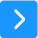 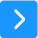 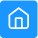 [Speaker Notes: A UTI is a bacterial infection that effects some part of the urinary tract. The urine contains a lot of fluids, salts, and waste products. When bacteria multiply in the urine, they attack the mucous membrane and causes a UTI.

Urinary tract infections can be divided according to location and severity:

A lower urinary tract infection is an infection of the bladder, usually caused by bacteria from the gastrointestinal tract entering the urethra.
Upper urinary tract infections typically cause flu-like symptoms that affect the whole body. Temp ≥38°C, CRP ≥30 mg/l, fever (may be absent in the elderly) and general effects to varying degrees. Ev. chills, headache, nausea and vomiting.

A urinary tract infection is termed complicated when there is a simultaneous structural or functional disturbance in the urinary tract or when there is an underlying disease that impairs the patient's defense against the infection or response to treatment.
This material is limited to recurrent UTIs in people performing IC (many time referred to as complicated UTIs).]
Basic information about UTIs How does a UTI occur?
Urinary Tract Infections – a sequential explanation
Watch this descriptive stepwise animation for a clear understanding of the sequential process of how a UTI occurs.
Watch animation
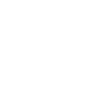 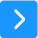 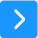 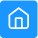 [Speaker Notes: If you are interested in the stepwise procedure of how a UTI normally occurs, click on the link to get to our educational platform with CPD accredited material. 
CPD means that the learning activity has met the standards and benchmarks of Continuing Professional Development (CPD) and has been evaluated for its quality.]
Basic information about UTIs Important aspects to consider for reducing risks of UTIs in catheter users
Intermittent catheterization is the gold standard for bladder management, however there is an increased risk for urinary tract infections (UTIs) compared to natural bladder emptying. 
Watch this short, descriptive animation demonstrating the optimal conditions for gentle and successful catheterization to avoid complications such as UTIs.
Watch animation
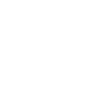 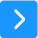 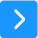 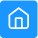 Basic information about UTIsCommon Symptoms of Urinary Tract Infections
Stinging/burning sensation when emptying the bladder
Urinary incontinence
Increased micturition frequency
Foul-smelling urine and or cloudy urine
Leakage/increased leakage
Pain over lower part of abdomen or back
Fever and/or impaired general condition
Increased spasticity
Confusion (for elderly)
Hematuria
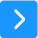 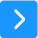 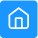 [Speaker Notes: The most common symptoms (symptom of a) UTI is a change to the voiding pattern, e.g., increased frequency. It’s also common with to have stinging/ burning sensation or feeling of not being able to empty completely. 

In patients with neurogenic injury/disease the UTI can cause increased spasticity.
Elderly people may become confused and people with high spinal cord injuries above T6 may have autonomic dysreflexia.]
Basic information about UTIs The difference between the following terms
Bacteriuria is the presence of bacteria in the urine and can be classified as symptomatic or asymptomatic. 
A patient with asymptomatic bacteriuria is defined as having colonization with one or more organisms in a urine specimen without symptoms or infection. This should normally not be treated with antibiotics.
UTI is defined as bacteriuria or funguria (presence of fungi in urine) together with urinary tract symptom,  such as dysuria and fever with a count of > 103 CFU/ml.
(EAUN IC Guidelines 2024)
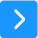 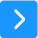 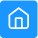 [Speaker Notes: About a decade ago the urine was believed to be sterile, this is not true and the urine contains bacteria (both the good ones and the bad ones) living in symbiosis with us.
UTIs are divided into asymptomatic and symptomatic:
Asymptomatic UTI means that you have bacteria in the urine without symptoms from the urinary tract.

UTI is defined as bacteriuria or funguria together with urinary tract symptoms such as dysuria and fever with a count of > 103 CFU/ml.  (EAUN IC Guidelines 2024)
This is the definition that is now most often stated in literature and which healthcare also strives towards. If there is a need for antibiotics, this should be judged by a HCP and in conjunction with bacterial culture, to choose the correct type of antibiotics.]
Investigation of rUTI
First hand investigation
Further investigation
1. Product and catheterization technique
5. Assisted IC
3. Micturition list
5.1 Assisted IC – factors to consider
1.1 Catheter Choice – factors to consider
3.1 Micturition / voiding frequency
5.2 Assisted IC – factors to consider
3.2 Micturition – factors to consider
1.2 Catheter Choice – factors to consider, cont.
1.3 Non-touch Technology – factors to consider
6. Advanced investigation
4. Bowel Emptying
1.4 Hygiene – factors to consider
6.1 Advanced investigation
4.1 Bowel Emptying
1.5 Incomplete bladder emptying
4.2 Bowel emptying – factors to consider
4.3 Bowel emptying – resources
2. Urine analysis dipstick/Urine culture
Summary
2.1 Urine analysis dipstick – factors to consider
4.4 Bowel emptying – resources
Further reading
2.2 Urine culture – factors to consider
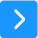 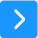 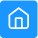 [Speaker Notes: In the left column you will find first-hand investigation for UTI to go through in a stepwise procedure, with hyperlinks for in-depth information.
In the right column are areas for further investigation if needed. 

Advanced investigation is recommended if any of the following occur:
- The patient has a negative urine culture, and at the same time have symptoms from the urinary tract.
- The patient experience recurring symptoms and has received antibiotics that did not work.
- If there is suspicion of bladder or kidney stones.]
Product and catheterization technique1.1 Catheter Choice – factors to consider
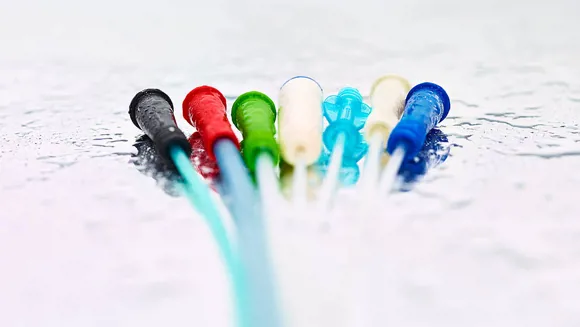 Is the catheter length correct?
Is the bladder emptied completely?
Is the charrière size and tip type, correct?
Is the choice of the catheter adapted to the patient's lifestyle (function and handling)?
Is the catheterization frequency correct?
Is the catheterized volume of urine less than 500 ml?
Are there clinical evidence regarding the safety of the product (e.g. clinical studies regarding long-term use)?
ARTICLE
Long-Term Safety of Intermittent Catheterisation
Single-use hydrophilic catheters were developed in the early eighties to address long-term complications of intermittent catheterisation seen when reusing plastic catheters with add-on lubrication. As reported by Wyndaele and Maes and Perrouin-Verbe et al.
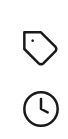 Explore | Bladder
2 min
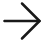 Read more
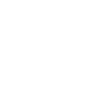 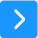 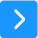 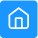 [Speaker Notes: Catheter choice: Review catheter options together with the patient. 
Ensure that the correct catheter length is being used to prevent residual urine in the bladder. With a larger charrière size, a higher flow is obtained, check that the optimal diameter of the catheter has been used. It may be necessary to assess the patient with a bladder scan post catheterization to confirm that the bladder is completely empty.
Adaptation to lifestyle usually means that different type of catheters are used depending on different situations, e.g. when in the home environment, at work, travelling or during training. The catheter choice should be individual and adapted to the situation in order for the patient to have better technique and adherence to the therapy. 
The IC frequency: The number of catheterizations per day varies. In adults, a general rule is catheterizing frequently enough to avoid a bladder volume > 500 ml, but guidance is also provided by urodynamic findings such as bladder volume, detrusor pressures on filling, presence of reflux, and renal function. Increase the IC frequency if the patient still has the urge to urinate or has motor restlessness or spasticity. (EAUN guidelines 2024)
Is there clinical evidence for the catheter, also for long-term use?]
Product and catheterization technique 1.2 Catheter Choice– factors to consider, continued
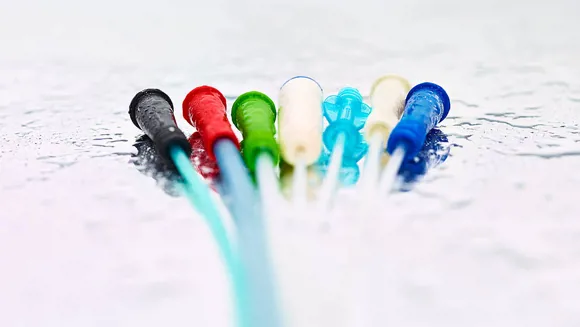 Is the product used according to given instructions?
Does the patient need another type of catheter?
Is the catheter maintained clean before and during insertion?
Was a hydrophilic or non-hydrophilic catheter used?
ARTICLE
Hydrophilic Catheters and Lower Risk of Hematuria
A lubricated catheter is recommended to reduce damage to the urethra and lower the risk of hematuria which is a common complication. A cross-over study comparing different hydrophilic catheters showed an even lower frequency of hematuria in patients who chose LoFric.
There is strong evidence showing that hydrophilic catheters are associated with fewer complications compared to non-hydrophilic.
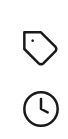 Explore | Bladder
5 min
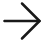 Read more
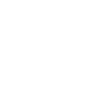 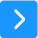 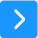 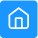 [Speaker Notes: Product handling: 
See/check how the patient handles the catheter and the IC procedure.
Choose a catheter that is easy to use, open the package correctly and follow the instructions provided. 
Is it the right type of catheter for the individual needs? The catheter choice should be individual and adapted to the patient’s life style and work situation etc.
Is the catheter maintained clean during IC? The sterility of the catheter should be kept during the procedure and the intended insertion aids used. A handle on the product can help to get a stable grip, as well as helping to avoid having the hand down the toilet. LoFric Elle enables a more hygienic catheterization technique and increased reach as well as sight for inserting the catheter. 
Does the catheter have a hydrophilic surface layer that is preserved both during insertion and withdrawal of the catheter?
Hydrophilic catheters are proven in clinical studies to reduce risk of UTI with 64% (Li et al 2013)]
Product and catheterization technique 1.3 Non-touch Technology – factors to consider
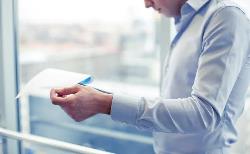 Does the product enable non-touch technology?
Meaning the catheter has an easy-to-grip handle that helps the user to hold the catheter without having to touch the catheter surface.
For patients and caregivers in the community setting, clean/non-touch rather than aseptic IC is agreed to be a safe and effective procedure with no increased risk of symptomatic UTI.
ARTICLE
Scientific Review of No-Touch Catheter  Technique
Introduction of a no-touch catheter/technique for intermittent catheterisation seems to be well accepted both by caregivers and patients and it is not necessarily associated with higher costs.
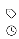 Explore | Bladder
2 min
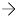 (EAUN IC guidelines 2024)
Read more
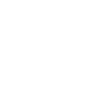 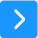 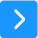 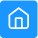 [Speaker Notes: Non-touch technology: Ensure the catheter has an easy-to-grip handle that helps the user hold the catheter without having to touch the catheter surface prior to catheterization. This gives the user more control and makes it easy to insert the catheter into the urethra. Additionally, it helps the user to avoid touching the catheter tubing, making the procedure more hygienic and reducing the risk of introducing foreign bacteria. 
(EAUN IC guidelines 2024)]
Product and catheterization technique 1.4 Hygiene – factors to consider
Hand wash before and after IC
Genital hygiene with water and soap 1 time/day or when needed
Do not use antibacterial soap
Women: wash from front to back
Men: pull back the foreskin
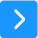 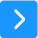 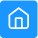 [Speaker Notes: Wash hands with soap and water before and after catheterization. Pay attention to how this can be solved if the sink is outside the toilet (public toilets) and especially if the person is in a wheelchair (dirty floor and need to touch the wheels after handwash)  making sure to maintain clean hands before catheterization. 
Hand sanitizer should be used before catheterizing in a public toilet.
Perform daily genital hygiene using unscented soap (not antibacterial soap), or only lukewarm water to not dry out the mucus membranes/ change the pH/ disrupt normal bacterial flora. Wash the perineum if necessary (e.g. after faecal leakage or major urine leakage). 
Women always wash from front to back.
For men, it is also important to wash under the foreskin.]
Product and catheterization technique 1.5 Incomplete bladder emptying – factors to consider
Catheterization technique such as pulling out the catheter slowly etc
Need for longer catheter
Increase charrière size
Performing IC in the correct position to ensure complete bladder emptying. 
A greater body weight may require a longer catheter.
When required use bladder scanner to ensure the bladder is completely empty after IC.
EAUN IC guidelines 2024
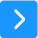 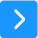 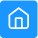 [Speaker Notes: Ensure the catheterization technique is correct and that the catheter is not removed too quickly. In new IC users it may happen that the catheter is removed before the emptying is complete.
Change position to get a better emptying effect.  Bladder diverticula may cause incomplete emptying. Some catheters are too short to empty the bladder completely, the eyelets do not reach all the way into the bladder as the bladder collapses when emptying. 
Sometimes it is necessary to increase the charrière size of the catheter. 
Make sure the position for IC is optimal, i.e. people who perform IC in bed, may not empty completely. By raising the upper part of the bed a better position is gained. Is the toilet at the workplace adapted so that complete emptying can take place?
Consider the need for sufficient reach in an overweight person. A greater body weight may require a longer catheter to adequately perform catheterization. 
It may be necessary to assess if there is any residual urine after IC by using a bladder scanner.]
Urine analysis dipstick/Urine culture2.1 Urine Analysis / Dipstick – factors to consider
Positive nitrite
Leukocytes  
Glucose in the urine
Hematuria 
Bacteria
[Speaker Notes: A positive nitrite will be achieved for infections caused by the most common gram-negative uropathogens (E. Coli , Proteus , Klebsiella)
On the contrary nitrite will be negative in gram-positive infections (typically caused by staphylococci , streptococci, enterococci) and in pseudomonas infection .
In cases of a negative nitrite test, the leukocyte test has the greatest value, and indicates inflammation in the bladder.

If glucose is apparent on the urine stick, this is a sign of a diabetes patient, and thereby an increased risk of UTI. A person with diabetes and/or insulin levels not properly adjusted, requires that the patient is referred to experts in the field for further investigation.
Unstable blood sugar, may increase the risk of UTI, or act as food for the bacteria and boosts them (hypotheses to consider).

Note that the drug Jardiance (used for diabetes as well as dieting (weight loss)) excretes glucose in the urine.]
Urine analysis dipstick/Urine culture 2.2 Urine culture – factors to consider
Correctly completed urine culture collection
Check outcome from previous urine culture
Type of UTI pathogens
Correct urine sampling for the person using IC
Stone-forming bacteria in the urine
See notes for further details
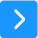 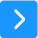 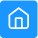 [Speaker Notes: Urine culture should always be done when there is an indication for antibiotic treatment. This is to determine bacteria species and resistance patterns. Especially for IC users suffering from rUTIs this should be standard. 
Also in cases of:
-UTI with known or suspected problems of antibiotic resistance 
-Febrile UTI
-UTI in men
-UTI in pregnant women
-Therapy failure in antibiotic treatment of UTI
-Screening for ABU during pregnancy and before certain urological procedures
-Indications for urine culture after completion of treatment, if the infection is caused by urease-positive bacteria

The following shuld be stated in the referral:
-If antibiotic treatment is ongoing, recently completed or planned.
-Information on whether the patient's general condition is affected.
-How the urine sample was collected (date/time; midstream urine or not) 
-Volume of collected urine
-If there is suspicion of kidney stones
-Information about known allergy to antibiotics.

A combined clinical assessment of the data above will be made to determine which bacterial species and amounts that are considered relevant.

Sampling Intermittent catheterization
Strive for urine that has been in the bladder a long time, preferably morning urine. A urine sample collected via intermittent catheterization must be taken as a midstream sample. Perform the catheterization according to the recommended routine:

1.Empty the first amount of urine into the toilet/similar
2. Collect the midstream urine with the collecion vessel.
3. Empty the bladder completely 
4. Remove the catheter. 
5. Close the sampling vessel 
6. On the refferal: write the estimated time the urine has been in the bladder, if it was stored cold, specify the patient’s diagnosis such as kidney stones, malodorous urine, hematuria etc.
Note, the urine where you placed the urine dipstick should never be sent for urine culture. 

-Check previous urine culture response (to avoid risk factors, e.g. stone formation)
-Check the type of bacteria in a previous UTI 
-Check the current urine culture response

Stone-forming bacteria in the urine:
The cause may be residual urine or a foreign body (e.g. hair, particles etc) transferred into the bladder during IC. 
Some types of bacteria form urinary stones , e.g. Klebsiella and Proteus. The symptoms may be repeated UTIs, urge urinary incontinence and/or blood in the urine.
If the current urine culture response show that it is the same bacteria causing this infection as last time:
-it may be that the patient has not been treated with the selected antibiotics (too short a time) or 
-presence of a foreign body, contributing to biofilm formation (bacteria and slime forming a shield against antibiotics).
This requires further investigations.]
Micturition list3.1 Micturition/voiding frequency
Bladder emptying frequency
Regular emptying during the day, 4-6 times/day
Should not exceed 500 ml of urine in total for each occasion (EAUN IC guidelines 2024)
This accounts for both the catheterized volume of urine + spontaneous micturition. 
Total volume urine approx. 1000-2000 ml/day
Fluid intake per day should be 1500-2000 ml
Download a Voiding Diary
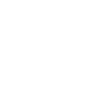 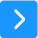 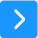 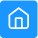 [Speaker Notes: A micturition list can help to visualize how much the patient drinks and urinates. It is important to measure both the urine which is emptied with help from a catheter as well as volumes of normal voiding. 
The regular bladder emptying during the day is important and the EAUN guidelines recommend 4-6 times/day and not exceeding 500 ml of urine per occasion (morning urine is often a larger amount).
The total volume of urine is typically 1000-2000 ml/ day.
Fluid intake should be a minimum of 1500 ml and increased in case of a UTI.
The micturition list can be used as an educational tool during follow-up, and it is an excellent basis for discussing drinking and micturition habits.]
Micturition list3.2 Micturition – factors to consider
Does fluid intake need to be increased/decreased based on the micturition list?
Does the catheterization frequency need to be increased/decreased?
Is there a need for extra support from caregivers/family members about fluid intake?
Can a reminder, such as an alarm via mobile phone help?
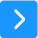 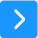 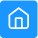 [Speaker Notes: Make the patient aware of the problem in a good way with the aim to adjust fluid amounts and frequency if needed, based on the assessed micturition list.
Does the patient follow the instructions for IC frequency?
Sometimes there is a need for support from family members, or reminders etc. to remember sufficient fluid intake.]
Bowel Emptying4.1 emptying
Investigate the reasons behind the bowel emptying problems. 
Does the patient suffer from constipation, fecal incontinence or both?
Ensure a good bowel emptying regime.
Normal bowel movements: 3 times a day to 3 times a week.
Remember to review the toilet position – use a foot stool to raise legs and change angle.
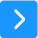 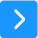 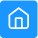 [Speaker Notes: The bladder and the bowel are closely connected and affect each other. There is a link between the frequency of UTIs and the status of the bowel. The exact reasons are not known but it is believed that a full rectum hinders the bladder to empty completely. It might also be that E.Coli from the rectum travels more easily if the stool is very loose (diarrhea/ fecal incontinence). 
Investigate the reasons behind the bowel emptying problems to find the best treatment pathway. 
Is it constipation that prevents the bladder from emptying completely and thereby an increased risk of UTI?
Is it fecal incontinence causing bacteria /(E.Coli) from the gut that are transferred into the urinary tract, and thereby causing a UTI?

Ensure good bowel emptying regime.]
Bowel Emptying4.2 Bowel emptying – factors to consider
Constipation leads to pressure on the bladder and urethra, which affects function. Both the storage and the emptying capacity of the urine deteriorate. 
At least two criteria are needed to define it as constipation (ROME IV criteria):
Stools less than three times per week.
Hard stools more often than 1/4 of the stool occasions.
Pronounced crouching more often than 1/4 of the stool occasions.
Feeling of incomplete emptying more often than 1/4 of the stool occasions.
Complete list in notes.
Fecal leakage
There are 3 classifications of fecal incontinence symptoms:
Passive incontinence: defined as involuntary emptying of the bowels without a previous feeling of urgency or the need to defecate,
Urge incontinence: defined as involuntary emptying of the bowel despite attempts to retain stool,
Mixed incontinence: defined as both passive and urge symptoms.
[Speaker Notes: Constipation is a symptom, not a disease.
A constipated bowel leads to pressure on the bladder and urethra, which affects function. Both the storage and the emptying capacity of the urine deteriorate. Increased residual urine contributes to urinary tract infection.
Medical definition of constipation (ROME IV criteria)
At least two of the following criteria are needed to define it as constipation:
Stools less than three times per week.
Hard stools more often than 1/4 of the stool occasions.
Pronounced crouching more often than 1/4 of the stool occasions.
Feeling of incomplete emptying more often than 1/4 of the stool occasions.
Feeling of anorectal blockage more often than 1/4 of the bowel movements.
Assists manually (support in the perineum / vagina) more often than 1/4 of the defecation occasions.
The above presupposes three months of discomfort in the past year, and that the patient does not meet IBS criteria and that diarrhea does not occur.

Most of the time, constipation is due to a functional problem (how the bowel movements work, or how the bowel empties). More rarely, it is due to an underlying disease.

The following warning signs in connection with constipation should always be investigated by medical doctor with this expertice:

-Blood in the stool
-Weight loss
-Mucus in the stool
-Loss of appetite
-Abdominal pain
-Pain associated with emptying and sudden changes in bowel habits
-Since constipation is a common initial symptom of colon cancer, this needs to be investigated.

Faecal leakage
The definition of faecal incontinence is the involuntary passage of gas, loose or solid faeces which for the individual causes social problems or problems with hygiene that are perceived as bothersome.
There are 3 classifications of fecal incontinence symptoms:

Passive incontinence: defined as involuntary emptying of the bowels without a previous feeling of urgency or the need to defecate,
urge incontinence: defined as involuntary emptying of the bowel despite attempts to retain stool,
mixed incontinence: defined as both passive and urge symptoms.

Assessment, diagnosis and treatment of faecal incontinence need to be adapted to each individual person.
Investigate further if needed and start treatment for the respective bowel disorder.]
Bowel Emptying4.3 Bowel emptying – resources
Bowel diary 
A bowel diary can be a good tool for an initial investigation.
Bristol stool scale
Use the Bristol Stool Scale to facilitate the discussion with the patient, and estimate if the problems are mainly constipation of fecal incontinence
Download bowel diary
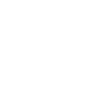 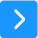 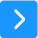 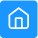 [Speaker Notes: A bowel diary can be a good tool for an initial investigation.
Use the Bristol Stool Scale to facilitate the discussion with the patient, and estimate if the problems are mainly constipation of fecal incontinence. 
It’s important to review the toileting position and to use a foot stool for adults and children. This improves the angle of the legs which will improve passage of stool. 

A clinical study by Furuta et al 2021 in children with spina bifida have shown positive effects of transanal irrigation (TAI) for improved bowel habits and washing of the colorectal tract, for reduced risk of bladder contamination by E. coli.]
Bowel Emptying4.4 Bowel emptying – resources
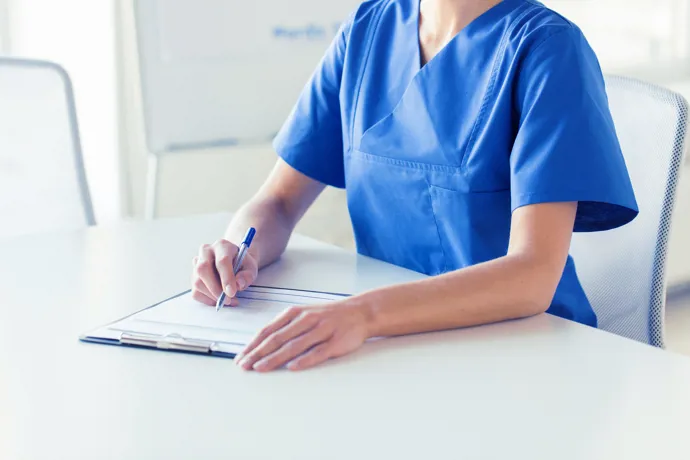 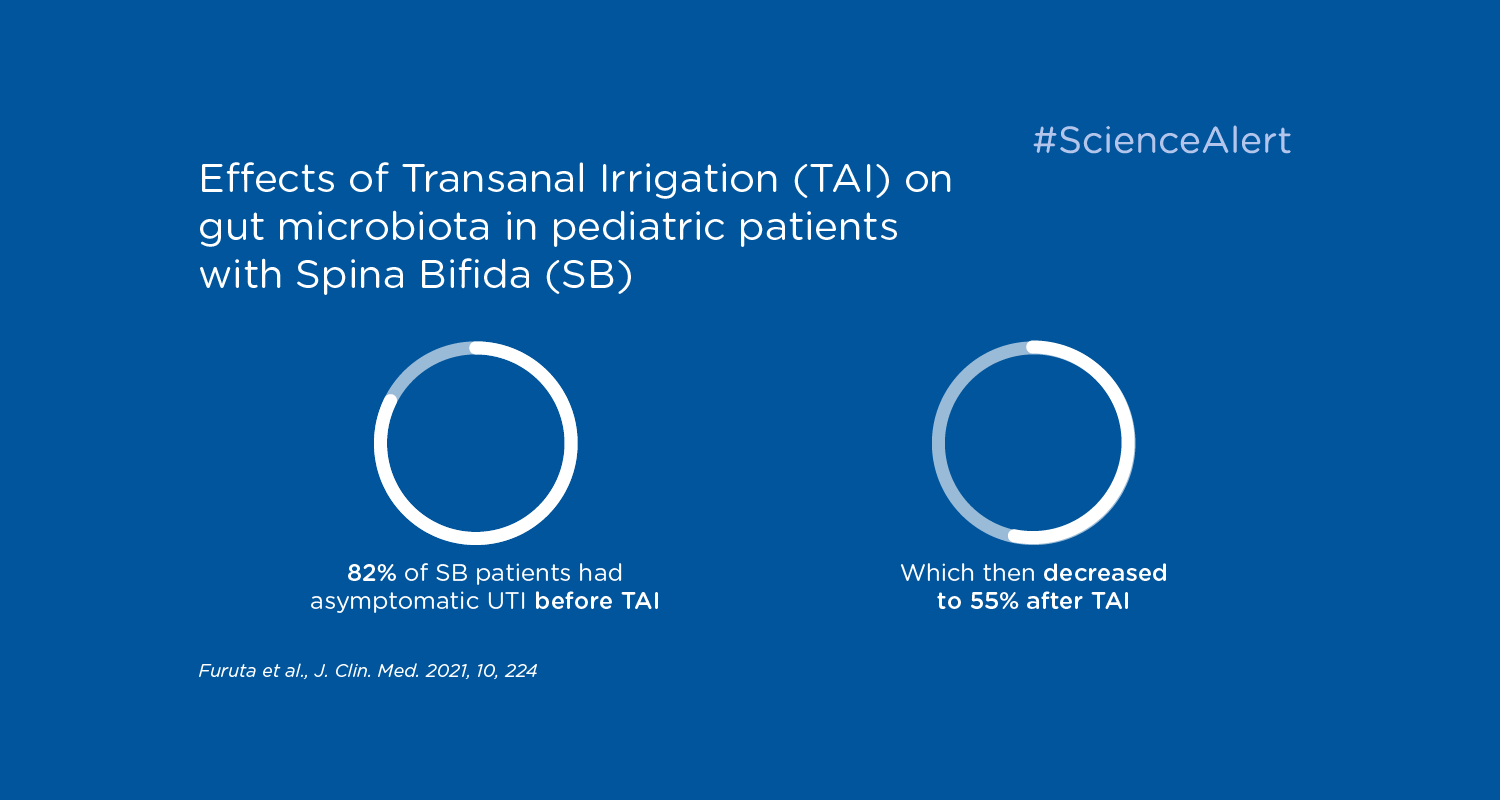 Clinical studies have shown positive effects of transanal irrigation (TAI) for improved bowel habits and washing of the colorectal tract, for reduced risk of bladder contamination by E. coli.
ARTICLE
ARTICLE
Bowel assessment
In order to determine the correct treatment pathway, it is essential to undertake a detailed assessment. Components must include an assessment of the persons general health, previous abdominal and colorectal surgery, medications, plus functional ability to reach the toilet, cognition and awareness of bowel sensations, and current bowel management.
Effects of Transanal Irrigation on Gut Microbiota in Pediatric Patients with Spina Bifida 
Transanal irrigation influences gut microbiota in a way that could have a positive effect on the immune system, contributing to a reduction of urinary tract infections.
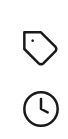 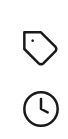 Learn | Bowel
1 min
Explore | Bowel
5 min
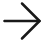 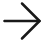 Read more
Read more
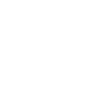 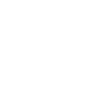 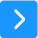 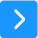 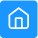 Assisted IC5.1 Assisted IC – factors to consider
Clean/non touch technique accepted procedure in community setting 
IC competency training required for carers 
Support individualized care plans related to needs of patient and IC requirements
catheterization frequency 
documentation and monitoring  
environment/place where IC is carried out
EAUN IC guidelines 2024
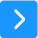 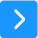 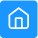 [Speaker Notes: For patients and caregivers in the community setting, clean/non-touch rather than aseptic IC is agreed to be safe and effective procedure with no increased risk of symptomatic UTI (EAUN IC guidelines 2024).

IC shall always be instructed by nurses specialized in the therapy. The level of knowledge regarding IC must be adequate and up to date. 
Patient’s should be offered an individualized care plan where the lifestyle, and the impact on quality of life, is taken into account.]
Assisted IC5.2 Assisted IC – factors to consider
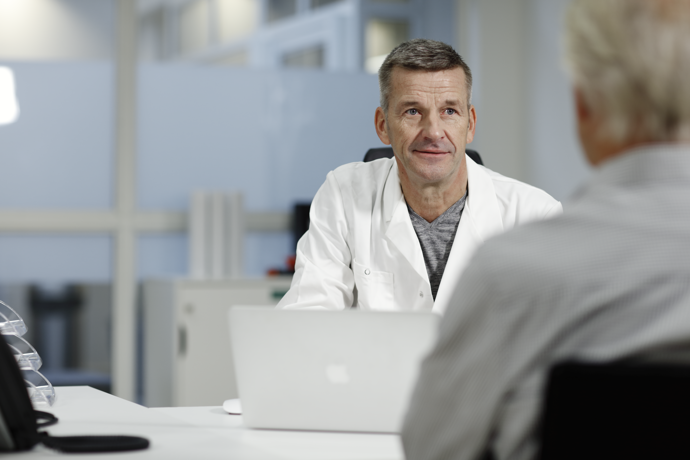 Remit of the responsible nurse for the training of assistant carers
Are many carers involved in the IC procedure?
Ensure all carers have sufficient level of knowledge regarding IC therapy
In what environment/place is IC carried out?
IC in bed: if possible, raise the bed’s head end for better emptying or use a tube extension or catheter drainage bag.
WEBINAR
Intermittent Catheterization (IC) Webinar
This webinar about intermittent catheterisation (IC) is divided into 3 different parts. Part 1 covers the fundamentals about IC therapy. Part 2 expands further about catheters and clean intermittent catheterization and the importance of education. Part 3 covers the procedure and follow-up and discusses patient cases.
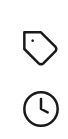 Teach | Bladder, 3 part webinar
60 min
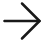 Handling of product
Find more resources
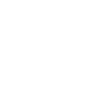 Read more
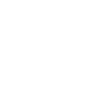 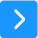 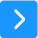 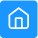 [Speaker Notes: If the individual is in need of assisted IC, the following factors need to be taken into account:

If there are many assistant carers, it needs to be ensured that everyone performs IC in the same way and has received adequate training.
The frequency of IC is extremely important to avoid distending the bladder. If the IC procedure is perceived as difficult, there is a risk that the IC is performed less frequently than necessary. The same applies if clear schedules and routines are not set up, as many individuals in need of  IC do not themselves know when the bladder is full.
The assistant's level of knowledge needs to be ensured in a way that does not feel offensive - one way is to watch together Wellspect’s training videos on how to teach IC. Pass on to the responsible nurse for the training of assistants.
See also
-Technology section
-Educational material Wellspect Education
If the patient needs to perform assisted IC in bed, the bed’s head end may be raised to use gravity for improved bladder emptying. A tube extension or catheter drainage bag can also enhance this.
If possible, the patient should sit up in bed during IC.]
6.1 Advanced investigation
X-ray examination or ultrasound
Cystoscopy
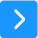 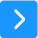 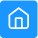 [Speaker Notes: Refer to X-ray if the question is a stone in the urinary tract, if recurrent UTI with stone-forming bacteria.
Refer to a specialist clinic to decide how to proceed, e.g. cystoscopy or urodynamics.]
Summary
This educational material, developed in conjunction with HCPs, helps identifying the optimal treatment pathway for rUTIs.

Using CPD accredited tutorials and additional reading, you can keep yourself updated, and instruct new colleagues as well as patients who self-catheterize.

There are ways to reduce risks of getting UTIs for IC users –  if you are aware of them.
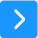 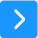 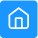 [Speaker Notes: You will find CPD accredited webinars, tutorials and patient support materials in Wellspect education.]
Wellspect provides both products and educational material to reduce risks of UTIsScan the QR code or use the links to get to;
Wellspect Education
LoFric catheters for IC
Navina products for TAI
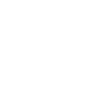 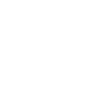 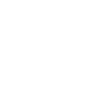 Find more resources
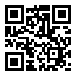 Read more and order a sample
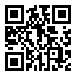 Read more and order a sample
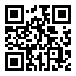 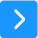 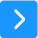 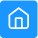 This material has been developed in collaboration with the following HCPs
Simone Bajardo, nurse, Hospital Negrar di Valpolicella, Italy
Birgitta Magnusson, urotherapist, Karlstad hospital, Sweden
Katarina Gunséus, urotherapist, Sunderby Hospital, Sweden
Lars Hjertzell, urotherapist, Karolinska University hospital, Sweden
Helén Hummer, urotherapist, Örebro University hospital, Sweden
Vicki Buitenhuis, head nurse, Gentofte hospital, Denmark
The Wellspect U.S. Clinicians who participated in the UTI tool review and feedback are: 
Lisa Beauchemin, Katherine Fernandez, Misty Lloyd, Colleen Rickard and Kelsi Smith.
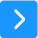 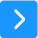 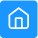 References
Aggarwal et al, StatPearl, 2024: Recurrent Urinary Tract Infections - StatPearls - NCBI Bookshelf (nih.gov)
EAUN IC guidlines 2024: Urethral intermittent catheterisation in adults - Including urethral intermittent dilatation | European Association of Urology Nurses - EAUN (uroweb.org)
Furuta et al, 2021: Effects of Transanal Irrigation on Gut Microbiota in Pediatric Patients with Spina Bifida - PubMed (nih.gov)
https://www.wellspect.co.uk/education
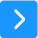 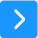 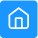